香氣發表會
舒緩肌筋膜疼痛症候群
高階100期
潘雅姿
目錄
01
02
病因及文獻參考
個案介紹
03
04
個案回饋
芳療措施
35歲，女性行政人員長時間維持同姿勢運動量不足睡眠品質不佳，多夢無先天疾病，有焦慮症病史
個案介紹
有先請個案提前測試當下疼痛指數參考量表如下圖個案告知目前指數落在５平時就是４－6移動的感覺
個案介紹
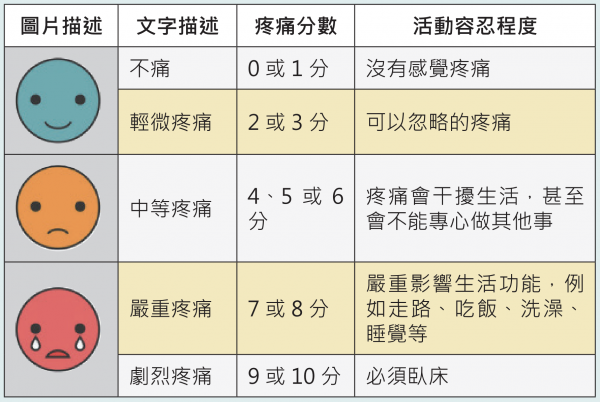 肌筋膜疼痛症候群定義
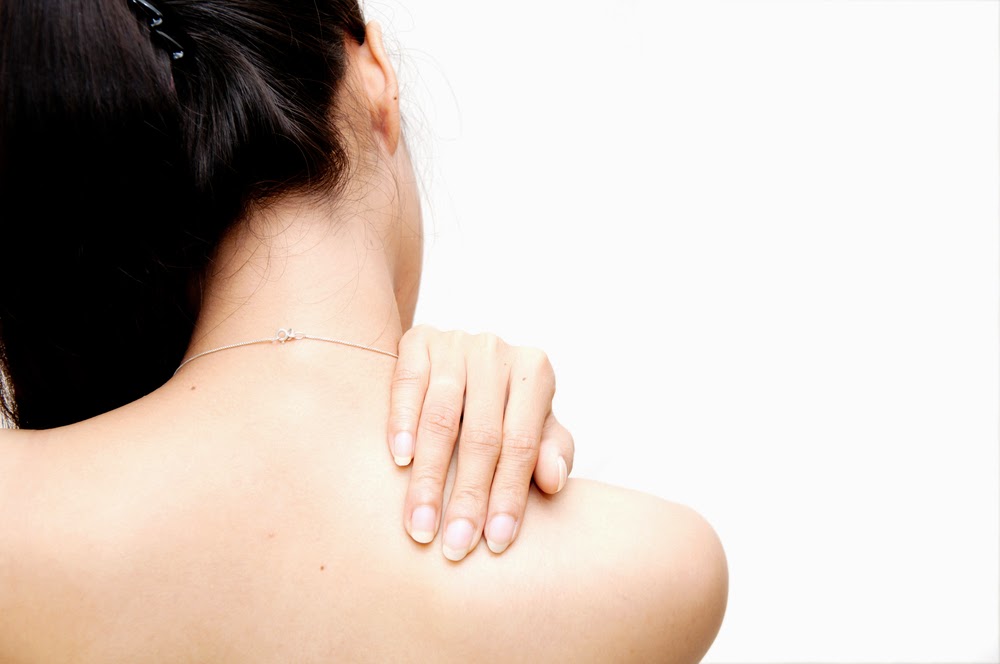 肌筋膜疼痛症候(myofascialpainsyndrome)，

不是一種特定疾病的名稱，是人體肌肉因長期處於緊張狀態下，所出現症狀的總稱。

肌肉長期在緊張狀態下，會防礙血液暢流，無法有效的把體內因代謝作用所產生的廢物如乳酸等帶走，積存在該處而引起酸痛感。故此，肌筋膜疼痛症候群也是導致腰酸背痛的常見原因之一。
此相片 (作者: 未知的作者) 已透過 CC BY-SA-NC 授權
資料來源:臺北市立聯合醫院陽明院區
常見臨床症狀
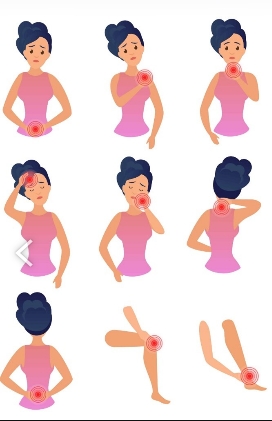 身體某些特定部位按壓時會特別疼痛,甚至轉
　移到別的地方。

　有疼痛的部位可摸到肌肉緊縮僵硬。

　緊繃的肌肉內有一處激痛點,按壓激痛點會產
　生別處肌肉的傳導痛。

　激痛點可能產生局部抽搐反應。

　肌肉軟組織活動範圍受限制
資料來源:臺北榮總護理部健康e點通
照護措施
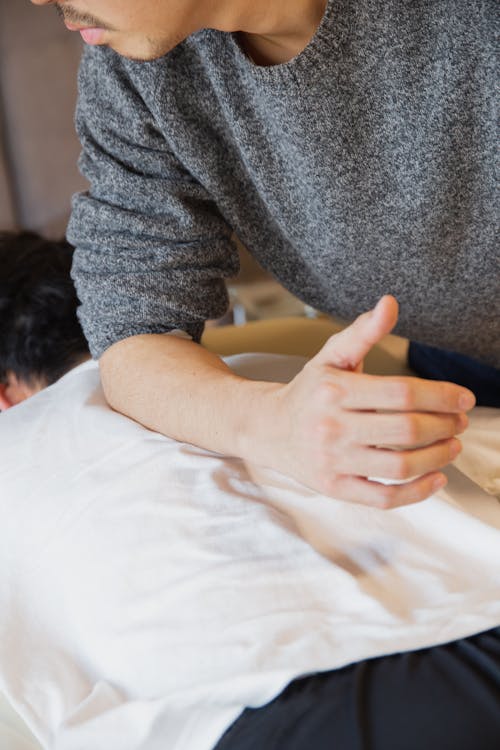 矯正誘發因子:
　適時地給予肌肉休息的時間,避免長時間
　維持同一姿勢,並矯正不良姿勢。
　戒菸、維持正常體重,適當補充維他命。
　維持穩定情緒、適當解壓力,養成良好的
　睡眠習慣。
藥物治療:
　肌肉鬆弛劑、消痛藥、類固醇、抗焦慮劑、
　抗憂鬱劑、抗組織胺、安眠藥
復健治療:
　冷敷、超音波、針灸、激痛點壓、肌筋膜
　放鬆術、肌肉伸展運動	、肌肉訓練運動
資料來源:臺北市立聯合醫院陽明院區
芳療措施及諮詢
芳療措施及諮詢
芳療措施及諮詢
芳療措施及諮詢
這次個案的芳療過程帶給我莫大的樂趣，無論調配精油還是蒐集資料的過程，還有與個案的溝通、建議治癒方法，發現自己需要學習與練習的更多才能給個案帶來更多的幫助。
謝謝各位的聆聽～